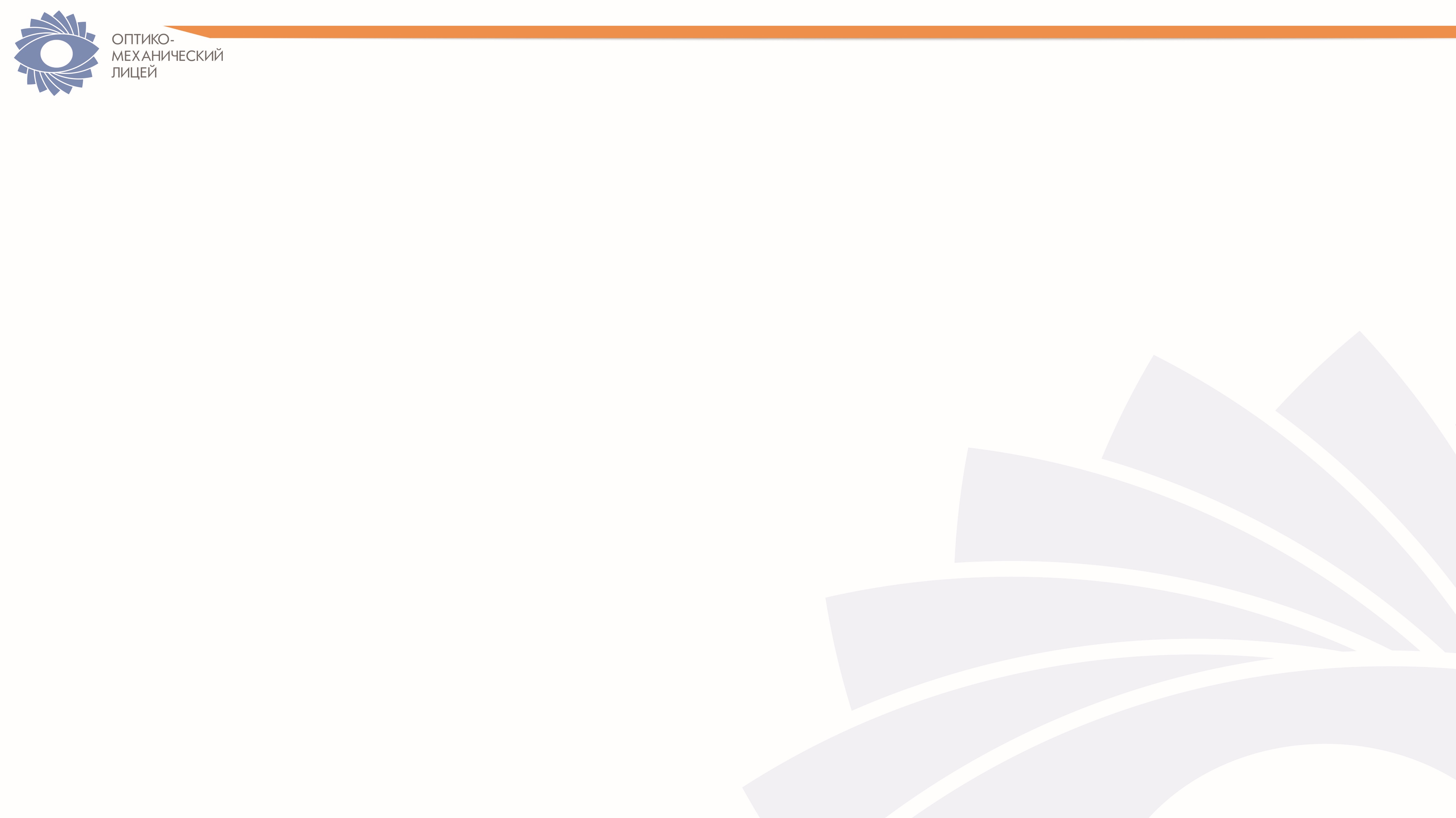 Графический дизайн в постиндустриальном (информационном) обществе
Графический дизайн 
54.01.20

Преподаватели: 
Вальмус Ольга Михайловна
Попова Юлия Сергеевна
Критерии оценивания:
1. Наличие готового домашнего задания (сдается лист в конце урока)
2. Активность работы в команде
3. Активность работы на уроке: задавание вопросов другим группам

Оценка «отлично» ставится при высокой активности п.2 и п.3 и наличии домашнего задания
Оценка «хорошо» ставится при высокой активности п.2 или п.3 и наличии домашнего задания
Оценка «удовлетворительно» ставится при высокой активности п.2 и п.3 ИЛИ при наличии домашнего задания
Что вы знаете о постиндустриальном обществе?
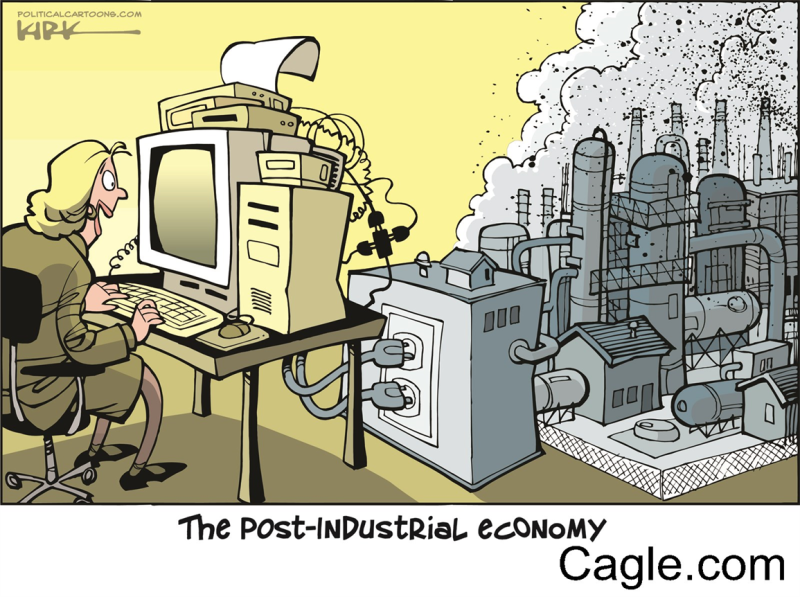 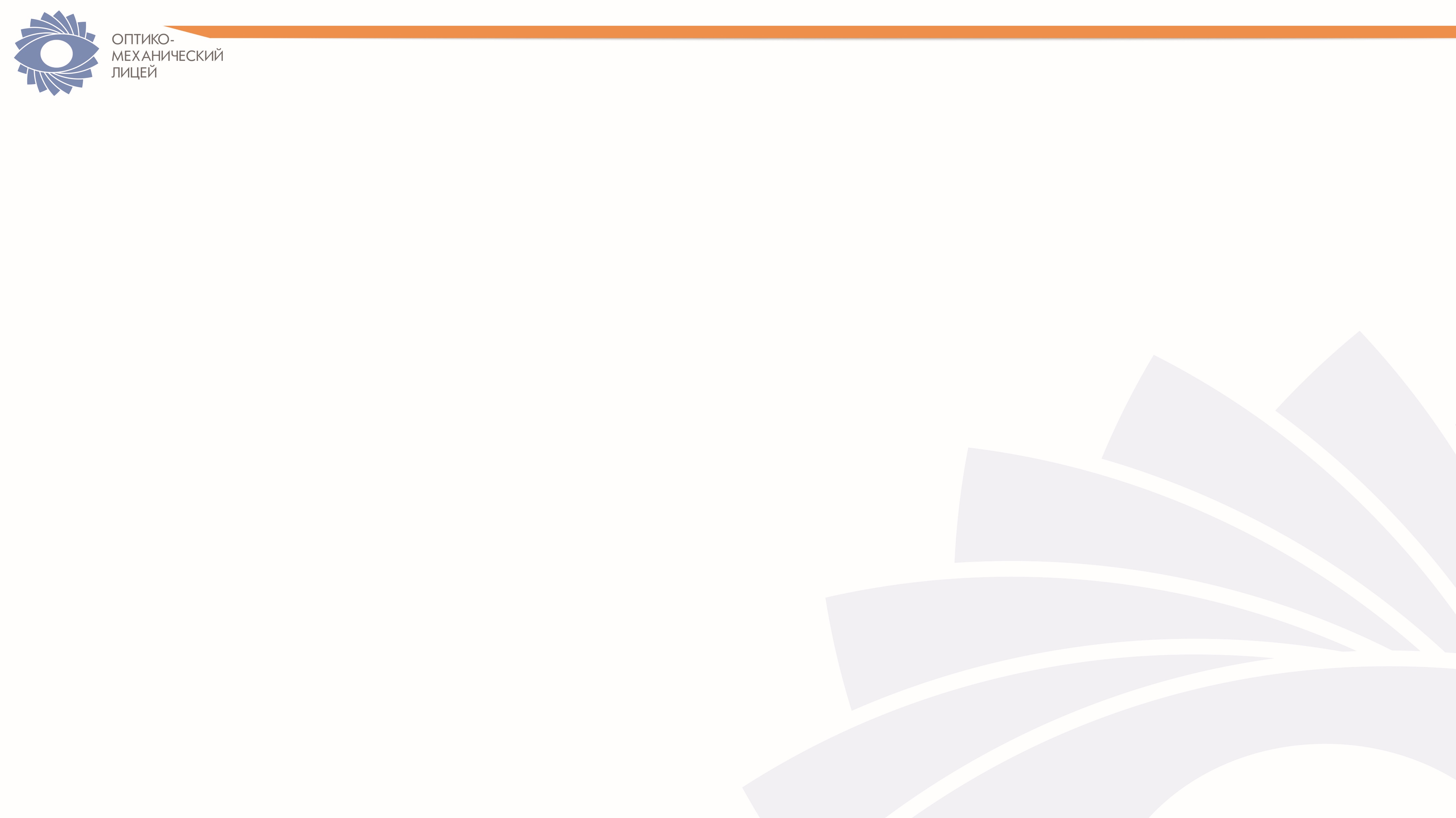 Особенности постиндустриального (информационного) общества
Постиндустриальное или информационное общество — современный тип, который основывается на преобладании информации и компьютерных технологий в производстве
Главный фактор производства — информация. Характерные черты:
1. Развитие сферы услуг
2. Основная единица товара — информация (знания)
3. Развитие информационных технологий
4. Профессиональное деление общества
5. Широкое использование компьютерных технологий, автоматизация промышленности
6. Глобализация экономики
7. Реализация научно-технической революции
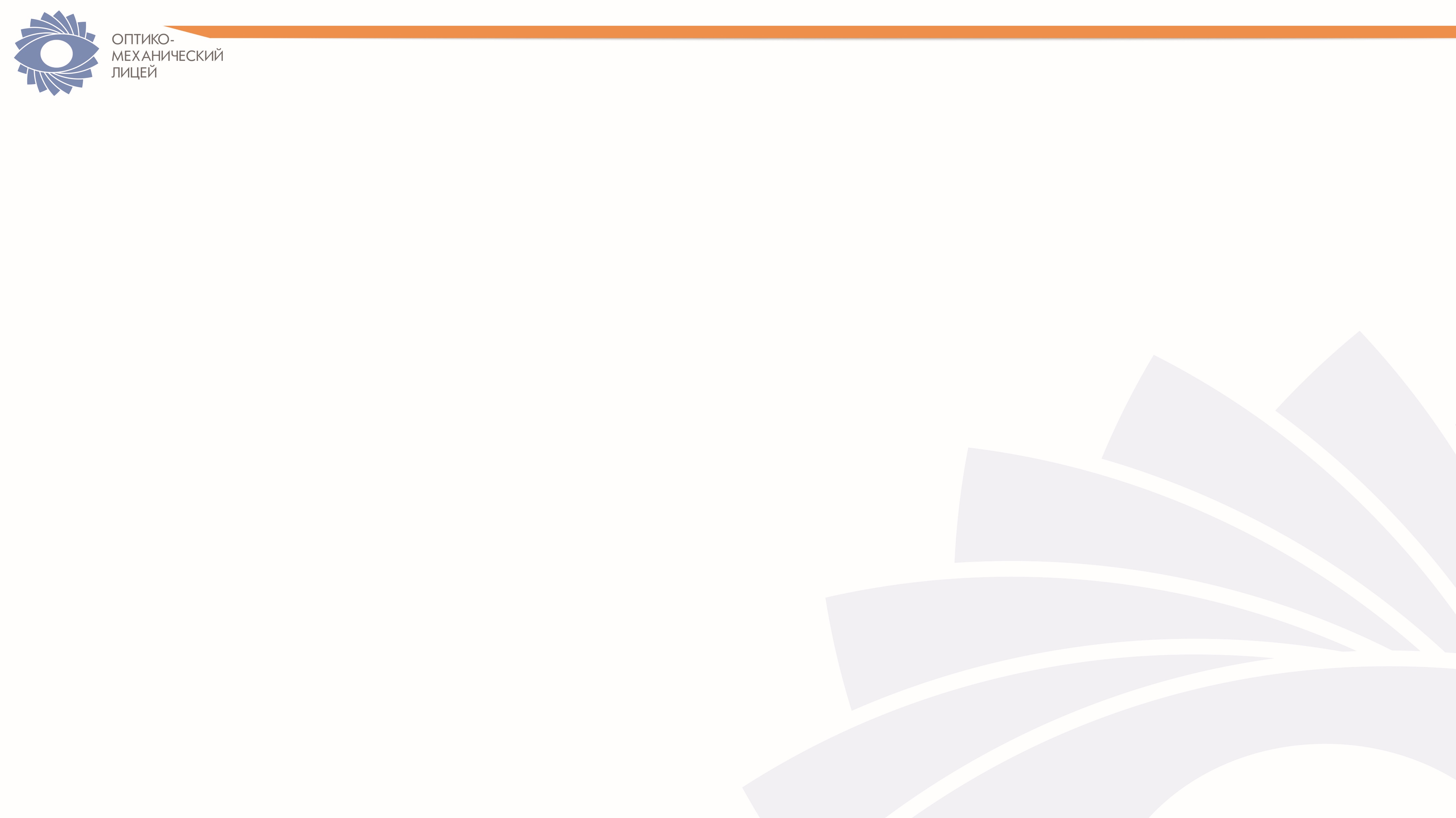 Особенности постиндустриального (информационного) общества
Фактор развития — теоретические знания или информация

Ведущая технология — умственная, а не ручной труд (как в традиционном) и не машинная технология (как в индустриальном)
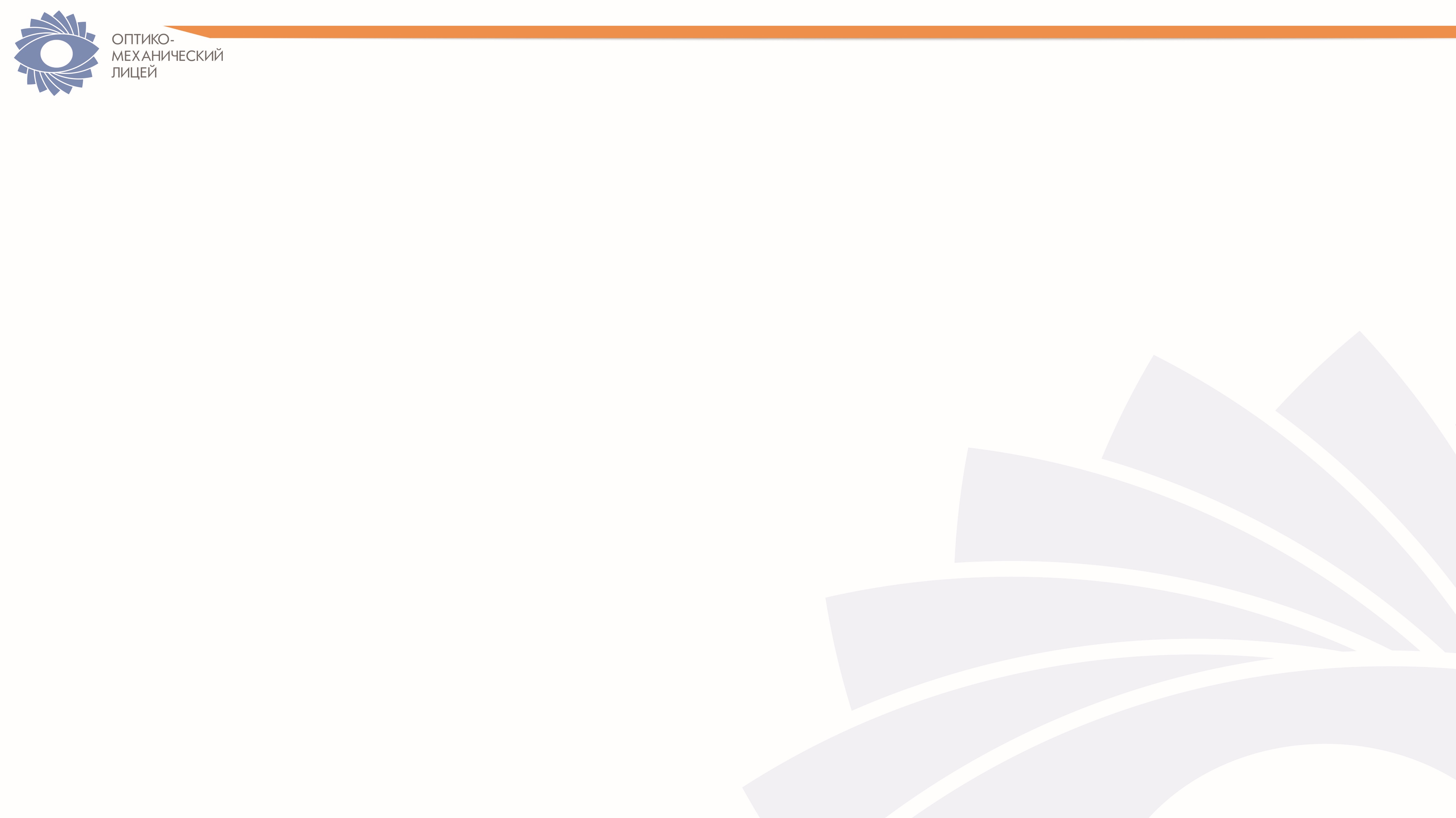 Непрерывное образование в 
постиндустриальном (информационном) обществе
Концепция непрерывного обучения заключается в том, чтобы после окончания учебного заведения продолжать развиваться — и профессионально, и личностно, — так как полученные знания быстро устаревают
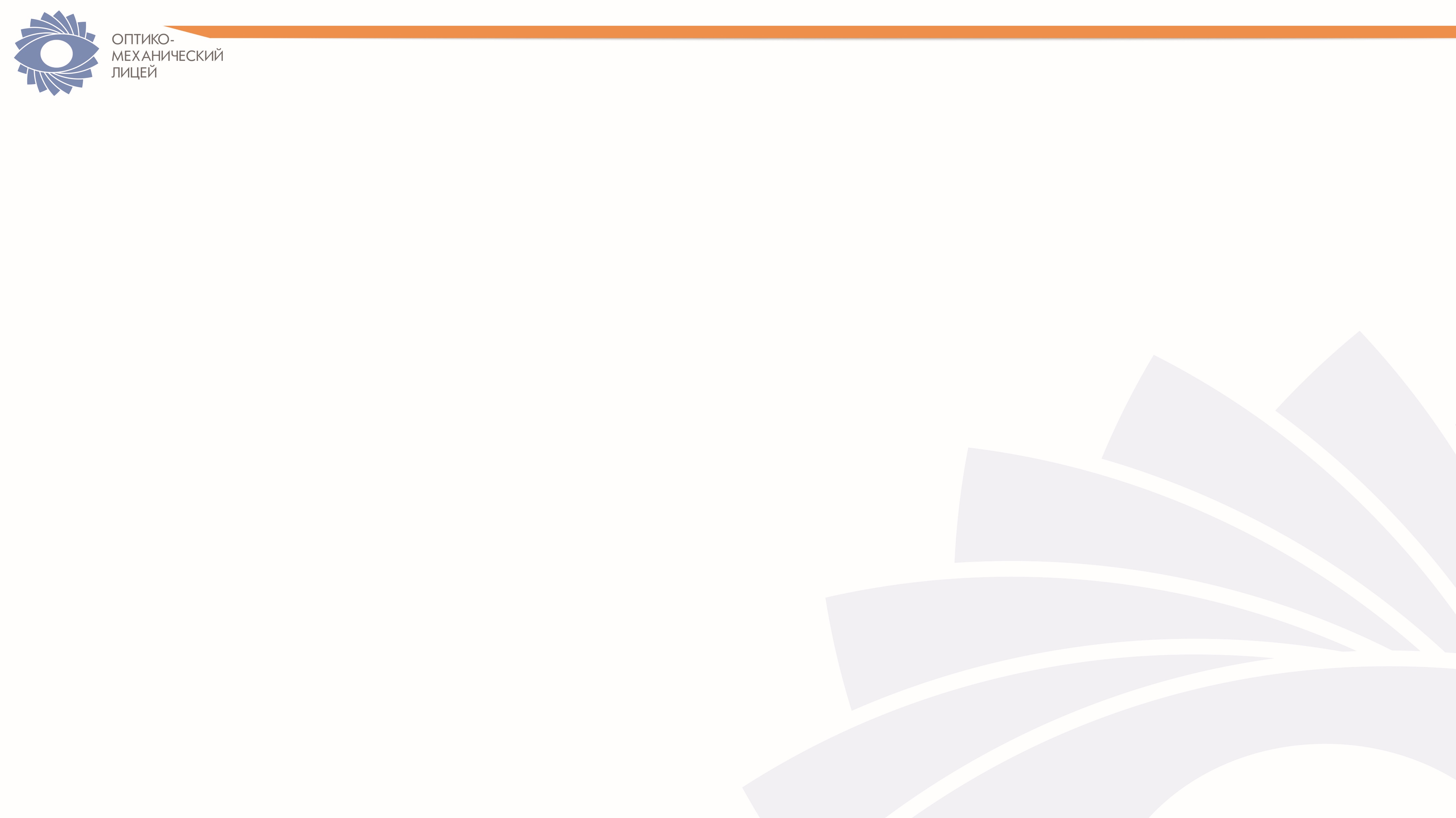 Непрерывное образование в моей профессии
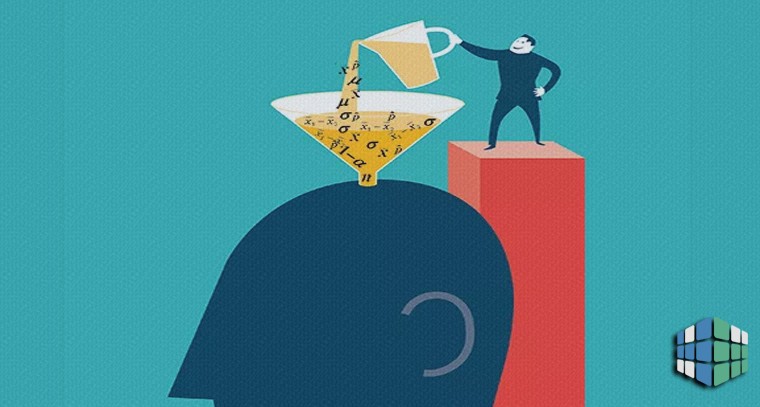 Непрерывное образование в моей профессии
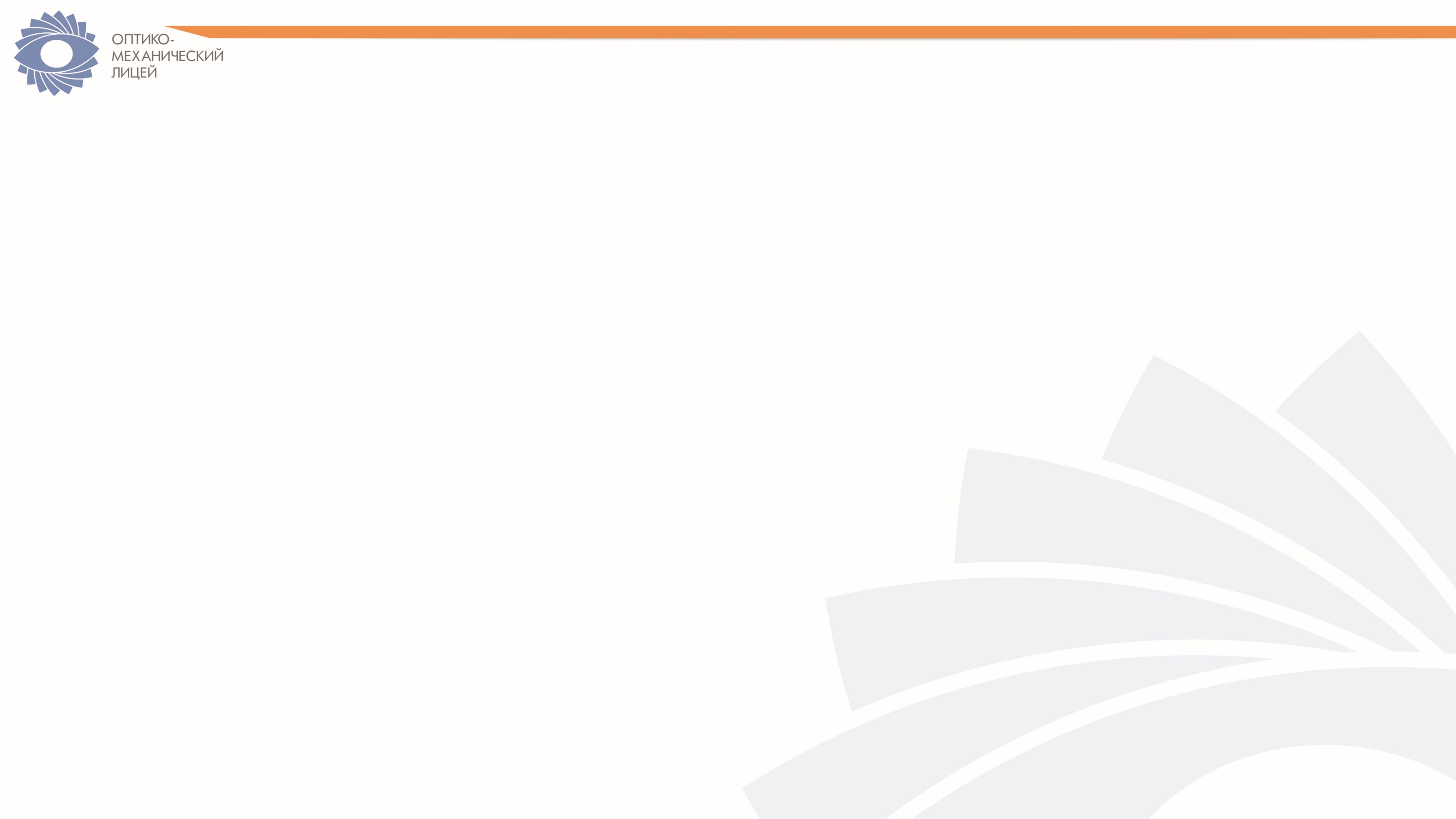 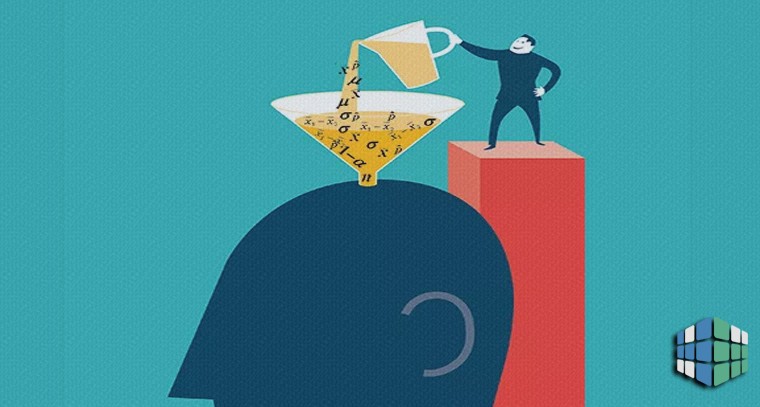 1. Нужно ли оно? Зачем?
2. Где мы можем учиться?
3. Что будет, если мы 
перестанем постоянно 
учиться новому?
4. Так было всегда?
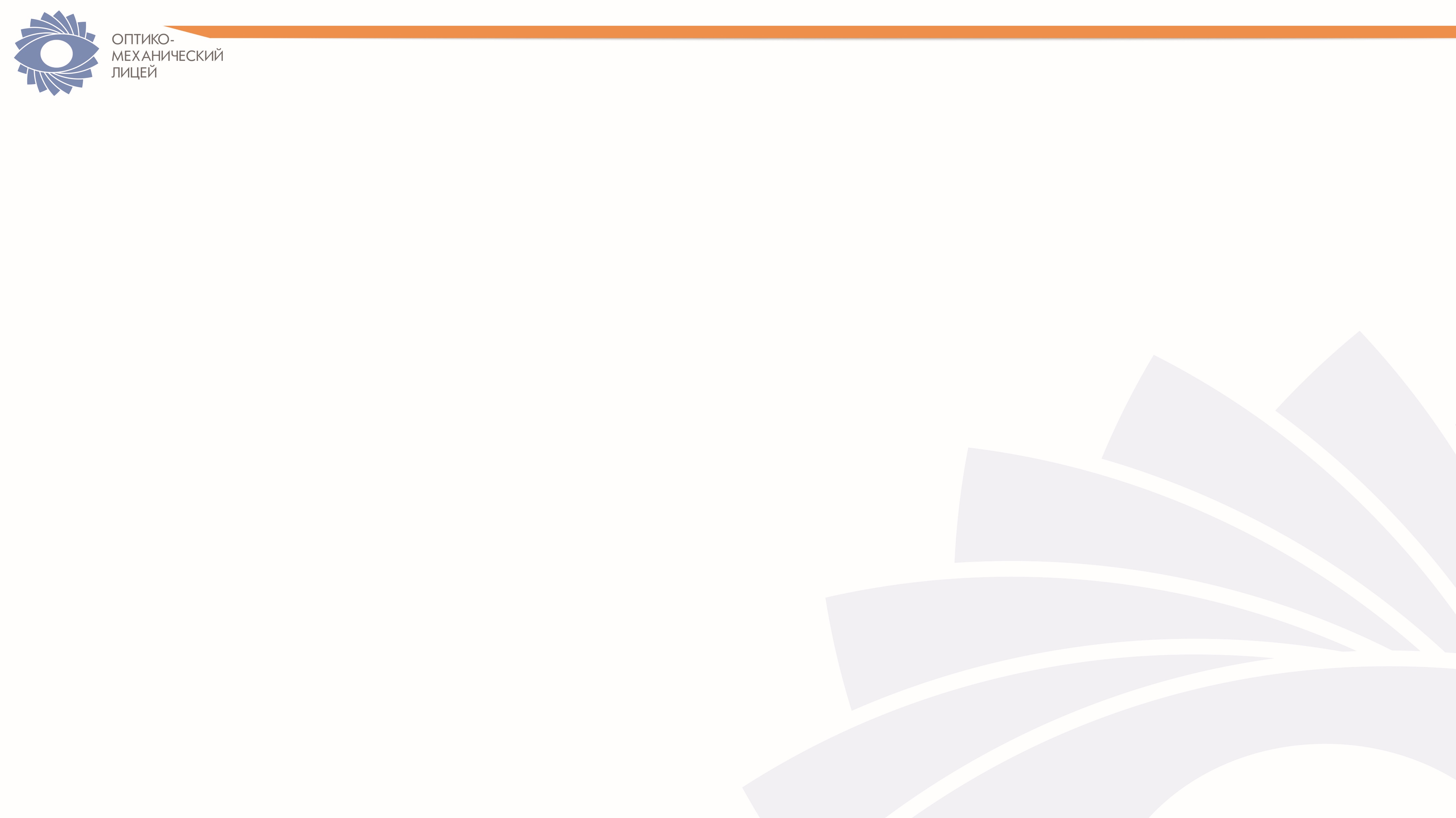 Какие еще особенности информационного общества связаны с вашей будущей профессией?

5 минут на обсуждение в группах и заслушиваем ответы
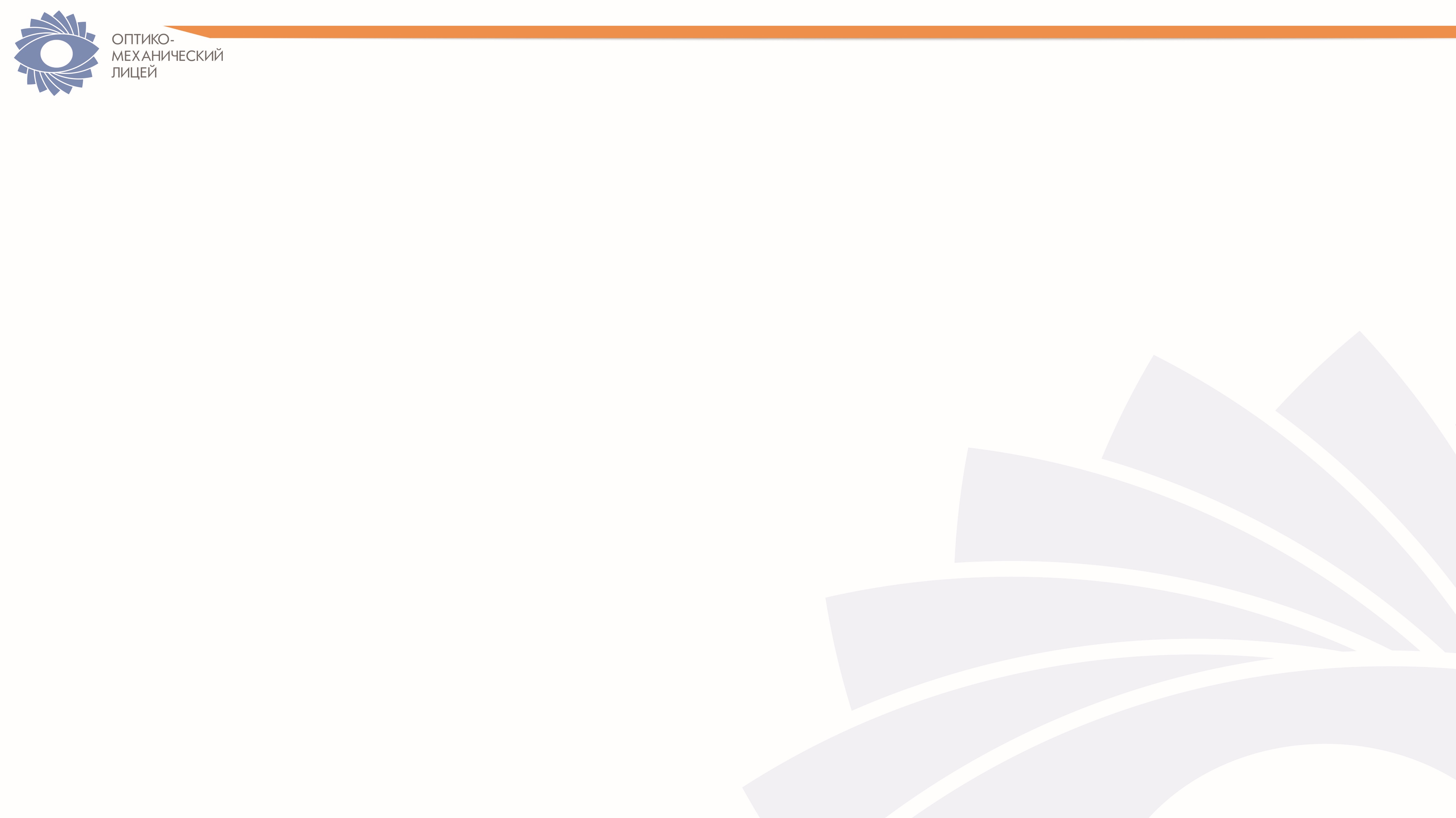 Возможные варианты ответов:

Приобретение новой техники, потому как она быстро устаревает
Быстрая скорость работы (всем нужно быстро и срочно)
Зависимость от интернет связи
Продажа услуги: разработка для конкретного клиента, а не общая концепция (логотип)
Инклюзивность дизайна
Концепция устойчивого дизайна (реакция на глобальный экономический кризис)
Адаптация дизайна для пользователей с клиповым мышлением
Конкуренция и/или сотрудничество с искусственным интеллектом
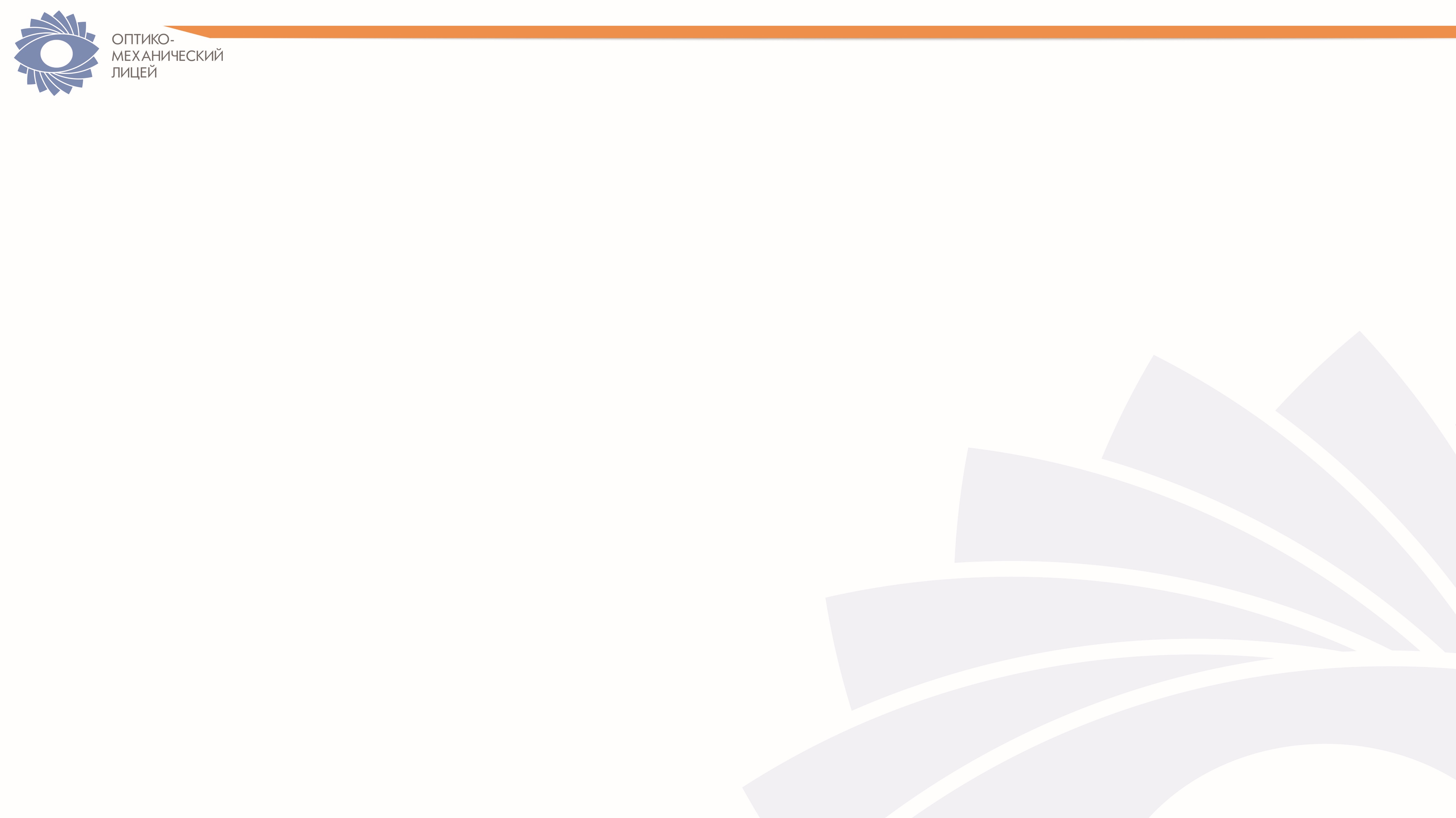 Выставление оценок
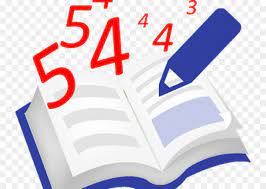 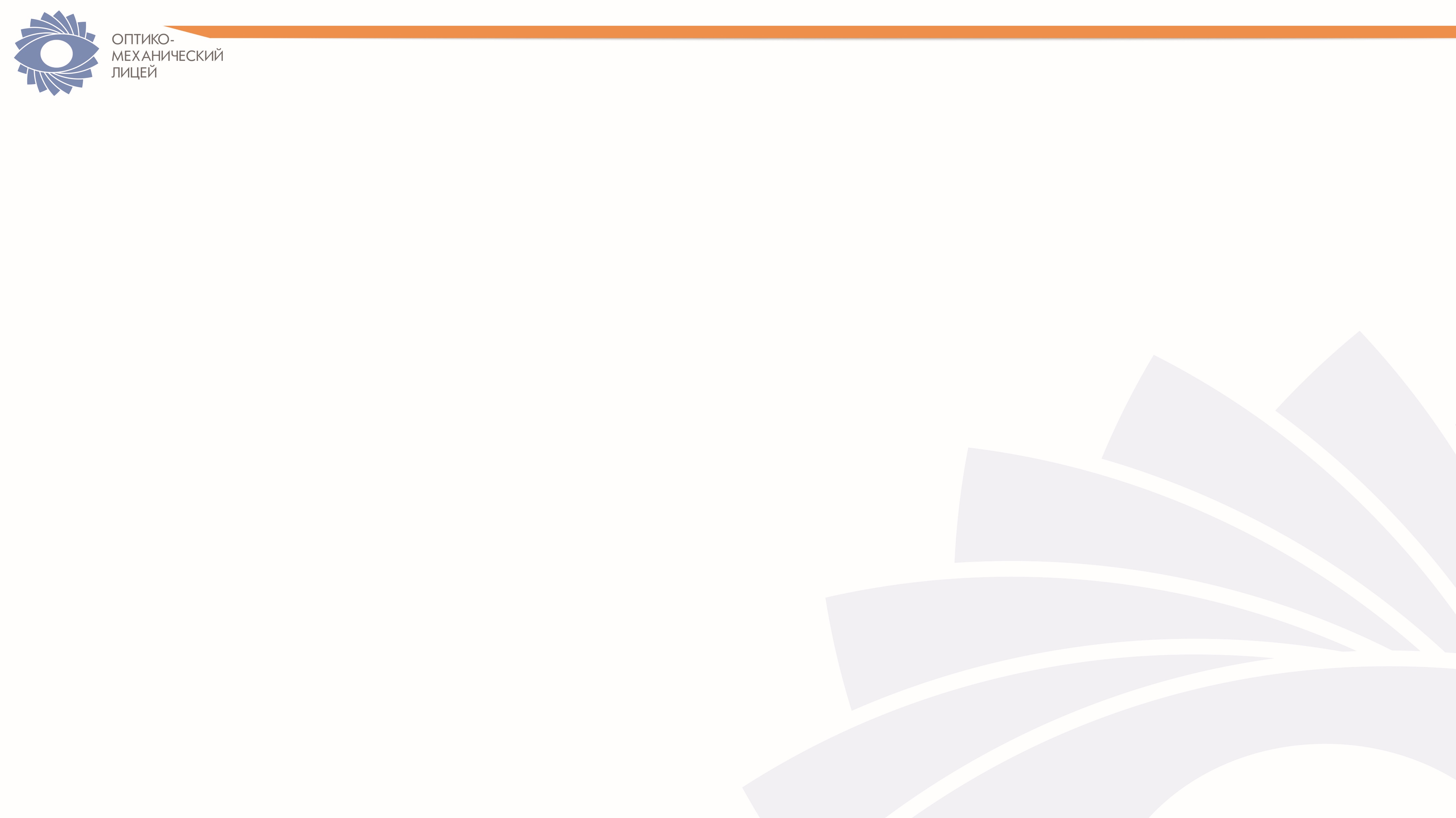 Рефлексия
Было интересно…
Я научился…
Меня удивило…
Было трудно…
Дополнения (если есть)…